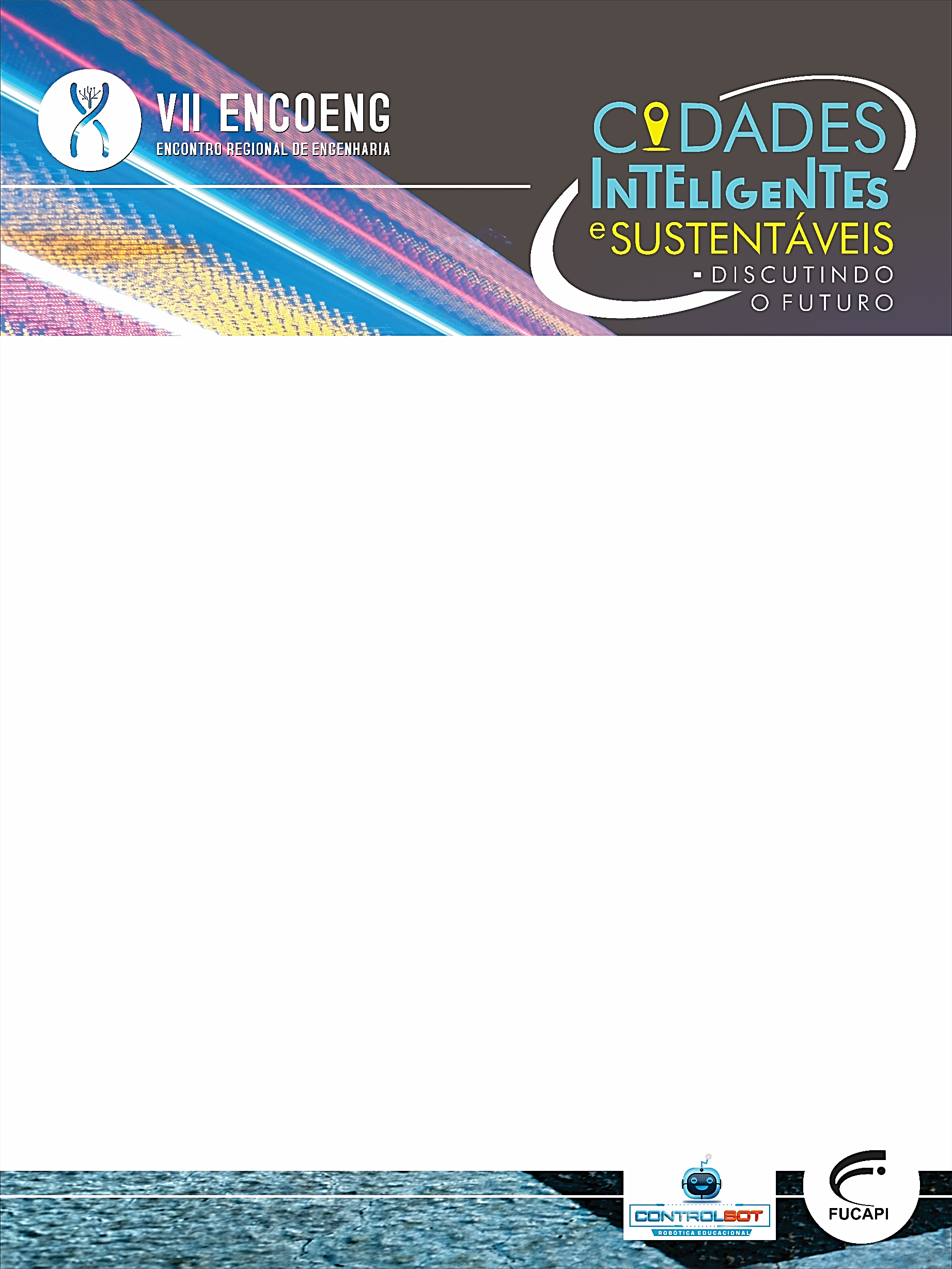 TÍTULO DO TRABALHO EM CAIXA ALTA

Luciana P. Nedel1, Rafael H. Bordini2  Flávio Rech Wagner1, Jomi F. Hübner3

1Instituto de Informática – Universidade Federal do Rio Grande do Sul (UFRGS)
2Department of Computer Science – University of Durham Durham, U.K.
3Departamento de Sistemas e Computação Universidade Regional de Blumenau (FURB) – Blumenau, SC – Brazil
RESULTADOS:

Lorem ipsum dolor sit amet, consectetur adipiscing elit, sed do eiusmod tempor incididunt ut labore et dolore magna aliqua. Ut enim ad minim veniam, quis nostrud exercitation ullamco laboris nisi ut aliquip ex ea commodo consequat. Duis aute irure dolor in reprehenderit in voluptate velit esse cillum.
OBJETIVO:

Lorem ipsum dolor sit amet, consectetur adipiscing elit, sed do eiusmod tempor incididunt ut labore et dolore magna aliqua. Ut enim ad minim veniam, quis nostrud exercitation ullamco laboris nisi ut aliquip ex ea commodo consequat. Duis aute irure dolor in reprehenderit in voluptate velit esse cillum dolore eu fugiat nulla pariatur. Excepteur sint occaecat cupidatat non proident, sunt in culpa qui officia deserunt mollit anim id est laborum

METODOLOGIA:

Lorem ipsum dolor sit amet, consectetur adipiscing elit, sed do eiusmod tempor incididunt ut labore et dolore magna aliqua. Ut enim ad minim veniam, quis nostrud exercitation ullamco laboris nisi ut aliquip ex ea commodo consequat. Duis aute irure dolor in reprehenderit in voluptate velit esse cillum.
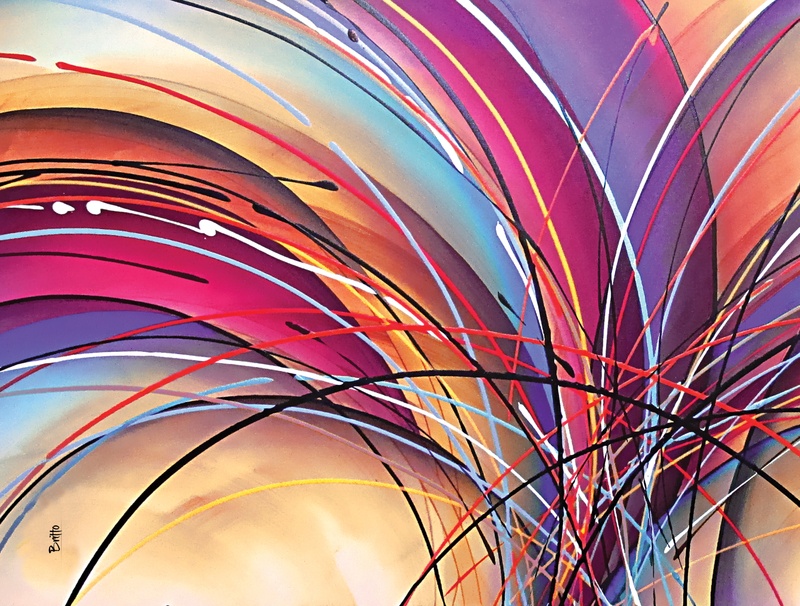 FIG. 02: TEXTO EXPLICATIVO
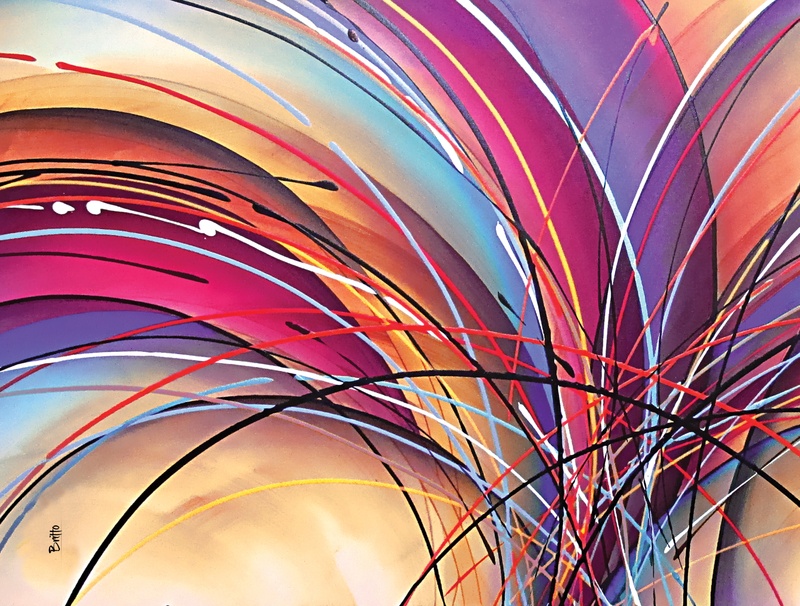 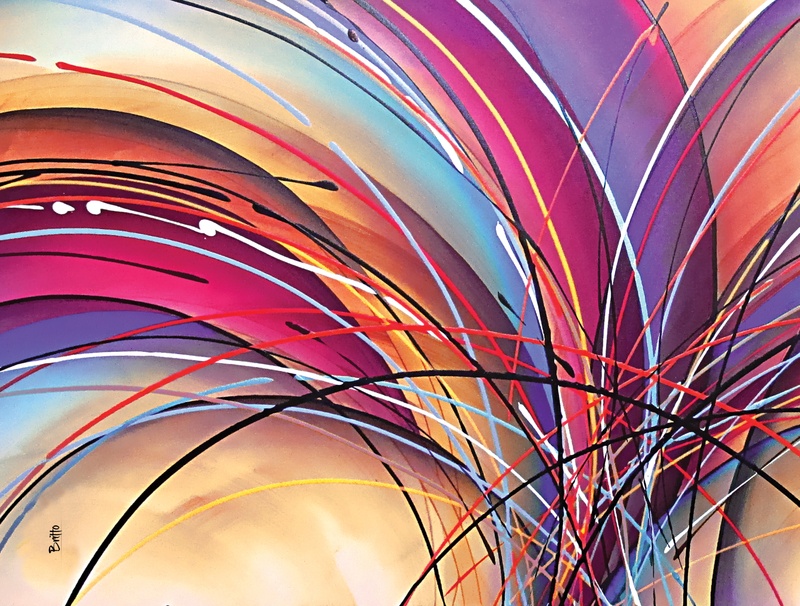 FIG. 03: TEXTO EXPLICATIVO
FIG. 01: TEXTO EXPLICATIVO